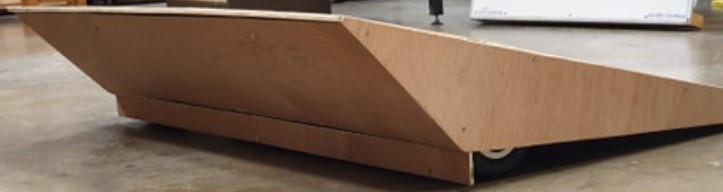 SMART
(Solutions for More Accessible Rail Transport)
“Don't feel safe!!!... And help to get on and off is usually not available at all stations !!!...”
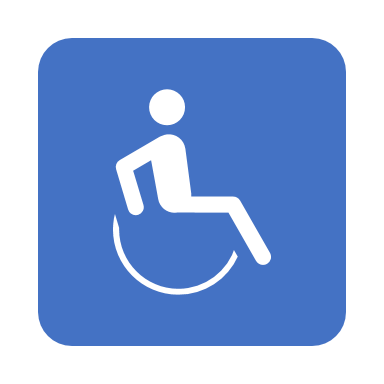 “I have been knocked over onto the ground and no one has helped. I have fallen on moving
transport because no one would give me a seat.”

“Always need ramp and assistance... Staff not always there...”

“Not just the wheelchair-bound need ramps, people with Hidden disabilities, Medical issues and Visual impairment would also benefit”
https://autoramp.github.io/SMART/
The Problem
67% of people with mobility difficulties said that they don’t  take the train as  much as they would like.
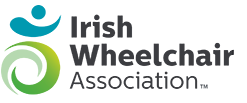 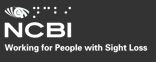 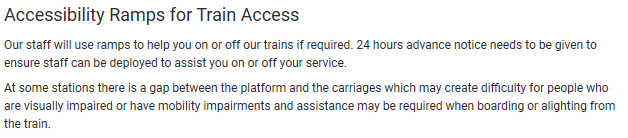 Intercity Trains
360,153 people in Ireland reported to have a mobility and dexterity disability in Ireland in 2016*
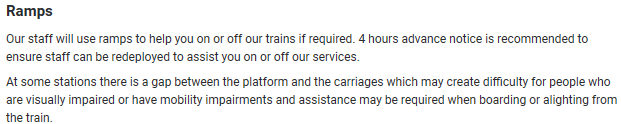 DART
Conclusion: The current system deprives the user of their independence
https://autoramp.github.io/SMART/
The Solution
https://autoramp.github.io/SMART/
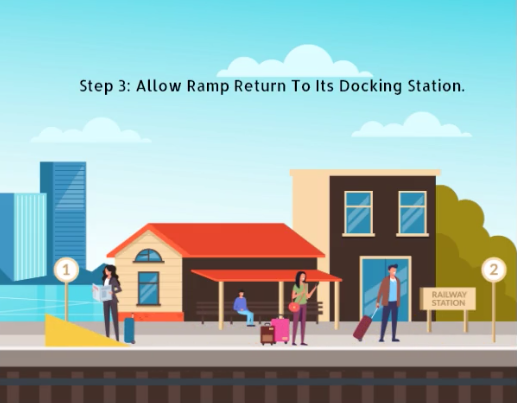 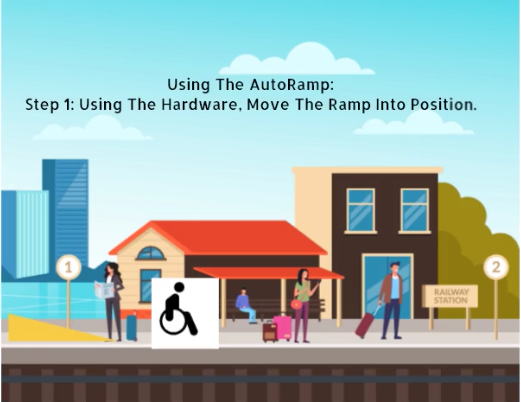 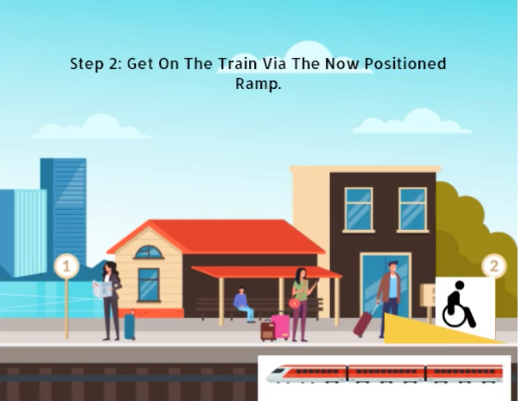 The AutoRamp
https://autoramp.github.io/SMART/
Plan for navigation
https://autoramp.github.io/SMART/
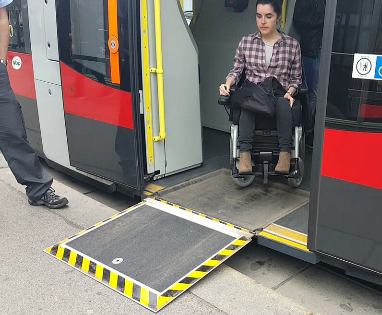 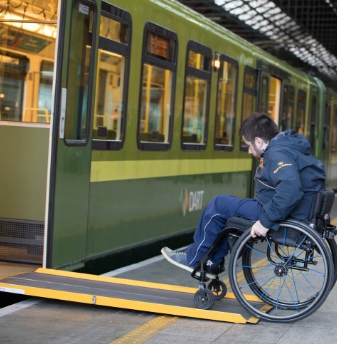 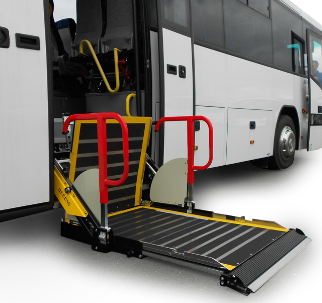 https://autoramp.github.io/SMART/
Why the AutoRamp?
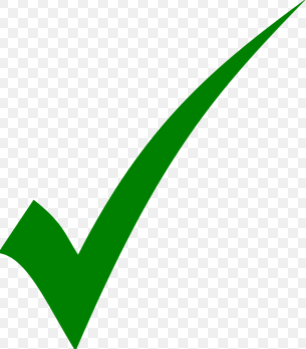 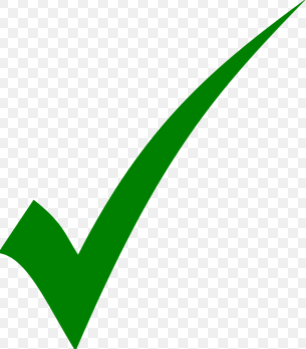 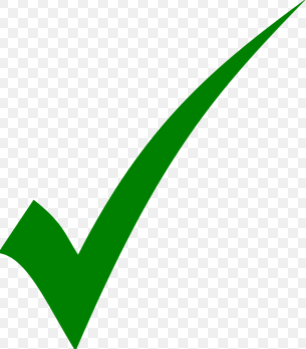 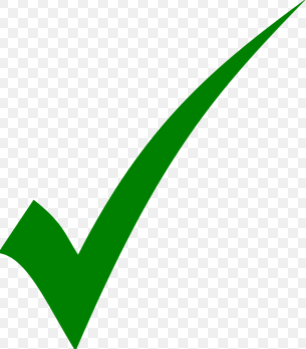 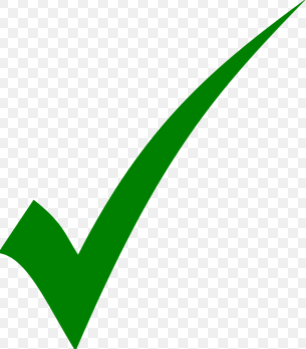 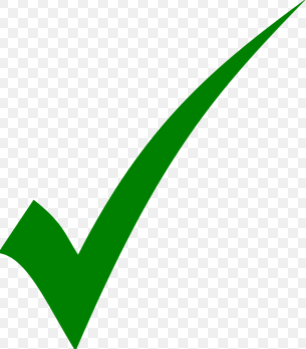 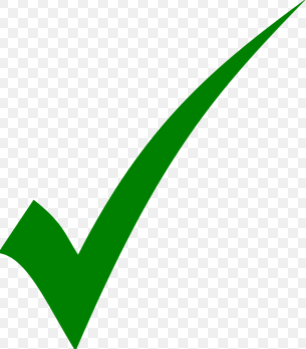 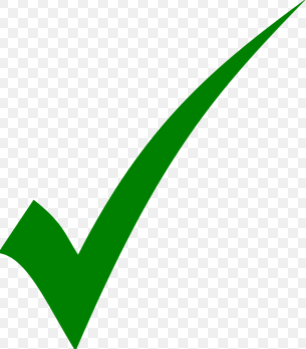 https://autoramp.github.io/SMART/
Why the AutoRamp?
https://autoramp.github.io/SMART/
Proof of Concept
https://autoramp.github.io/SMART/
https://autoramp.github.io/SMART/
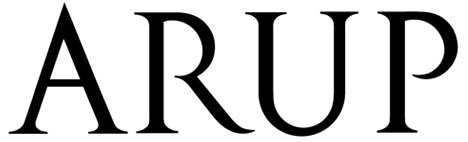 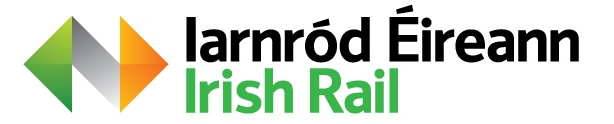 Our Current Sponsors
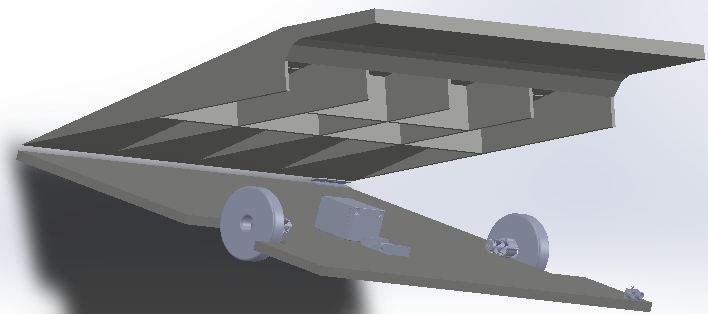 Thank You
Any Questions?